ការកែលម្អរការចូលរួមជាមួយ/ការឆ្លើយតបចំពោះជនរងគ្រោះជាកុមារដោយ D/Sgt Jarryd Dunbarនគរបាលសហព័ន្ធអូស្រ្តាលីក្រុមប្រឆាំងការធ្វើអាជីវកម្មផ្លូវភេទលើកុមារ ញូសៅវេល
រូបភាពនៃការធ្វើឲ្យក្លាយជាជនរងគ្រោះ
យោងតាមការស្ទង់មតិស្តីពីអំពើហឹង្សាប្រឆាំងកុមារនៅកម្ពុជាឆ្នាំ២០១៧
15% (ស) & 13% (ប) – 13-17 ឆ្នាំ – ធ្លាប់ទទួលរងអំពើរហឹង្សាលើរូបកាយ
3% (ស) & 1 % (ប) – 13-17 – ធ្លាប់ទទួលរងអំពើរហឹង្សាផ្លូវភេទ

មានកុមារប្រមាណ ២៣៦.០០០នាក់ មានអាយុរវាង 13-17 ឆ្នាំ ធ្លាប់ទទួលរងអំពើរហឹង្សាផ្លូវភេទយ៉ាងតិចម្តង។

ប្រសិនបើកុមារភាគច្រើនមិនបានរាយការណ៍អំពីការរំលោភបំពានផ្លូវភេទលើកុមារទេនោះជនទាំងនេះ ដូចជាពន្លឺភ្លើងលើផ្ទាំងទឹកកក (As most children don’t report sexual abuse, these figures represent the tip on the iceberg)
[Speaker Notes: Child population in Cambodia is approximately 5.9 million.

According to the Cambodia Violence Against Children Survey (CVAS):
53 per cent of females and 54 per cent of males aged 18–24 reported at least one incident of physical violence prior to age 18. 
Among 13–17 year-olds experiencing physical violence within the past 12 months, 15 per cent were girls and 13 per cent boys
4 per cent of females and 6 per cent of males aged 18–24 reported any type of sexual violence prior to age 18. 
Among those aged 13–17, 3 per cent of girls and less than 1 per cent of boys reported incidents of sexual violence in the previous 12 months (equates to 236,000 children experiencing sexual violence in 2017). 

Harmful sexual behaviours of children in Cambodia and globally is a significant aspect of sexual violence against children and was defined in the CVAS as: ‘Sexual behaviours expressed by children and young people under the age of 18 that are developmentally inappropriate, may be harmful towards self or others and/or be abusive towards another child, young person or adult’. According to the CVAS:
More than 1 in 20 (5.5 per cent) girls and boys aged 13 to 17 years reported at least one type of sexual abuse
Among those who had sexual intercourse as a child, 1 in 4 females (24.2 per cent) and 1 in 11 males (8.9 per cent) aged 18 to 24 reported that the first incident of sexual intercourse was unwanted
Almost 1 in 10 females and males aged 13 to 17 years experienced non-contact sexual violence
Rape constitutes 75 per cent of the violent offences against women and children reported to the police

Both the Violence Against Children Survey and the Cambodia Demographic and Health Survey (CDHS) suggest: 
the majority of perpetrators of violence against children are known to victims and come from their own families or communities. 
Of the 13- to 17-year-olds who reported sexual violence prior to age 18, the most common perpetrators of the first incident were friends (for girls) or family members (for boys) 
The average age at which 18- to 24-year-olds first experienced sexual violence prior to age 18 was 15 for females and 10 for males.]
ផែនការសកម្មភាព
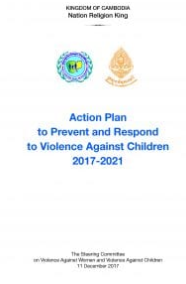 [Speaker Notes: Action Plan to Prevent and Respond to Violence Against Children 2017-2021 aims to:
Develop Cambodia’s child protection system into a strong framework for comprehensive and proactive interventions that prevents girls and boys from exposure to violence and responds holistically when violence does occur.
In services, to move Cambodia towards a fully integrated coordinated multi-sectoral child protection approach with key actors collaborating and cooperating to provide better child-friendly, survivor-centred and inclusive interventions.
To move Cambodia from developing basic laws and policies to strengthening the understanding, implementation and enforcement of these laws and policies at the national and sub-national levels. 
Implement a comprehensive data collection system will be developed and implemented to monitor and evaluate the Action Plan.

The key strategic areas of the action plan are (provide in hand out which includes outcome measures):
Coordination and Cooperation
To reduce violence against children through a multi-sectoral institutional framework for child protection, coordinating primary prevention and response strategies with ministries and institutions targeting key actors and settings for positive change.
Primary Prevention
To reduce violence against children in the home, schools, communities and in the media through a multi-sectoral coordinated primary prevention strategy with ministries and institutions targeting key actors and sectors for positive change.
Multi-Sectoral Child Protection Response
To respond to violence against children by strengthening capacity of social service providers (health, education, justice, and child protection) to provide quality services that protect girls and boys who have experienced, witnessed, or are at risk of violence.
Law and Policy Formulation
To reduce violence against children by strengthening legislative and policy frameworks to prevent and protect children against all forms of violence, abuse, and neglect.
Monitoring and Evaluation
To reduce violence against children by developing a comprehensive system for data collection and monitoring, evaluation, and reporting on violence experienced by children in Cambodia.]
ការរាយការណ៍របស់ជនរងគ្រោះ
ហេតុអ្វីបានជាកុមាររងគ្រោះពីការធ្វើអាជីវកម្មផ្លូវភេទរារែកមិនហ៊ានរាយការណ៍អំពីការរំលោភបំពាន? 
អាយុរបស់កុមារ
ទម្លាប់មិននិយាយស្តី/ដោយសារការខ្មាស់អៀន
លើកទឹកចិត្តដោយការផ្តល់លុយ
ទំនាក់ទំនងគ្រួសារ
ការមិនយល់ដឹងអំពីឥរិយាបទចង់រួមភេទ
មិនយល់អំពីហេតុផលនៃការរំលោភបំពានផ្លូវភេទ
ភ័យខ្លាចអំពីការផ្ចាញ់តបរបស់ជនល្មើស ឬអ្នកសម្របសម្រួល
មានអារម្មណ៍ថាគ្មានការការពារដោយច្បាប់
[Speaker Notes: Ask: 
What stops a victim of child sexual exploitation reporting the abuse to law enforcement?

Answer:
Children of all ages are victims of child sexual abuse. Those that are very young may not have the capacity to report the matter to Police, or understand that they are a victim in the first place. They may also fear informing their parents as the offender often instils an element of guilt in the child (whereby they feel responsible for their own victimisation)
Victim’s and their families prefer to remain silent due to the shame and disgrace associated with sexual exploitation;
(The potential for monetary compensation from the offender may exceed any financial compensation a court may provide;
Familial connections with the offender or those facilitating the exploitation (family);
Lack of understanding of what considered to be normal sexual behaviour or long-term ramifications of sexual abuse;
Fear of reprisal from the offender or the facilitator and a perceived lack of protection by law enforcement;
fear of not being believed;
feelings of embarrassment, shame and self-blame; and/or
for males specifically: fears of stigmatisation, being labeled a victim or being labeled homosexual]
វិធីសាស្រ្តជនរងគ្រោះជាស្នូល
ការកែលម្អរការឆ្លើយតបរបស់នគរបាលចំពោះកុមារជាជនរងគ្រោះ
[Speaker Notes: REMIND:  Acknowledge that police are usually well-trained to manage criminals/offenders.  But, often we have less training in working with victims (this is the situation in SE Asia).

Explain that in order to improve our investigations, we need to improve the way that we identify and conduct investigations when the victims are children.

Explain we now have best practice models from around the world which serve as valuable examples for improving our own approaches.]
វិធីសាស្រ្តជនរងគ្រោះជាស្នូល
តើវិធីសាស្រ្តជនរងគ្រោះជាស្នូលមានអ្វីខ្លះ?  
ពិចារណាលើជនរងគ្រោះមុនគេបំផុត
កំណត់សុវត្ថិភាពកុមារជាអាទិភាព, ភាពជាឯកជនរបស់កុមារ, សុខមាលភាពរបស់កុមារ
ទទួលស្គាល់ថាជនរងគ្រោះមិនមែនជាអ្នកទទួលខុសត្រូវ
យល់ដឹងអំពីផលប៉ះពាល់ផ្លូវចិត្ត/របួសផ្លូវចិត្តរបស់ជនរងគ្រោះ និងថាតើវាប៉ះពាល់យ៉ាងណាមកលើឥរិយាបទជនរងគ្រោះ
ត្រូវកម្រិត/កំណត់ពេលវេលាសម្រាប់ការរំឮកឡើងវិញអំពីព្រឹត្តិការ
ទទួលយក និងគោរពធាតុចូលរបស់ជនរងគ្រោះ បញ្ចូលទៅក្នុងនីតិវិធីយុត្តិធម៌ព្រហ្មទណ្ឌ
ត្រូវធានាថា ជនរងគ្រោះទទួលបានបច្ចុប្បន្នភាពអំពីនីតិវិធីយុត្តិធម៌ព្រហ្មទណ្ឌ
[Speaker Notes: Ask:
What is a victim-centered approach?

Answer:
Prioritising the safety, privacy and well-being of the victim.
Recognising that victims are never responsible for the crimes committed against them and that offenders are always responsible for their crimes.
Understanding the impact of victim trauma and how it affects victim behavior.
Limiting the number of times a victim has to talk about the assault. Before the detailed investigative interview is conducted, first-responding officers and detectives should ask only the minimum number of questions to determine the nature of the allegation, provide medical treatment, and secure any evidence, witnesses, and suspects.
Acknowledging and respecting victims’ input into the criminal justice response.
Ensuring victims are kept up-to-date at every step in the criminal justice process.
Maintaining victims’ privacy and confidentiality.
Developing and providing training so that detectives are adequately prepared in responding to victims.

Investigators working with child victims in particular should at all times adopt the victim-centered approach and respond with sensitivity and professionalism. This should be irrespective of their age, socio-economic status, mental and/or physical challenges, cultural background, sexual behaviour or substance abuse. Investigators must treat each victim with compassion, professionalism and leave their personal values, morals and opinions at the door.]
ការការពារជនរងគ្រោះ
តើការការពារជនរងគ្រោះមានអ្វីខ្លះ?  
លើកកម្ពស់សិទ្ធិរបស់ជនរងគ្រោះ 
ចៀសវាងការធ្លាក់ចូលក្នុងអាជីវកម្ម និងការពារការធ្វើឲ្យខ្លាយជាជនរងគ្រោះជាថ្មី
ការការពារជនរងគ្រោះគឺជាអាទិភាពនៅក្នុងនីតិវិធីយុត្តិធម៌ព្រហ្មទណ្ឌ (Protecting victims must be a priority in the criminal justice process)
[Speaker Notes: Ask:
What is victim protection?

Answer:
Australia and Cambodia have an obligation to protect victims as part of their international obligations (UN Convention on the Rights of the Child).
Ensures the upholding of the victims human rights.
Essential to putting an end to on-going exploitation, facilitating recovery from exploitation and preventing re-victimisation.
Protection of victims should be a cornerstone of an effective and impartial criminal justice process.

Cambodia’s legal and policy framework for prevention of violence against children began with the ratification of the United Nations Convention on the Rights of the Child (UNCRC) in 1992 and continued with the ratification of other key international children’s rights conventions, including: 
the United Nations Convention on the Rights of Persons with Disabilities; and 
the United Nations Declaration on the Rights of Indigenous People. 
Additionally, Articles 31 and 48 of the Cambodian Constitution require the State to recognize and respect human rights conventions and recognize the rights of children as
stipulated in the UNCRC, particularly the right to: 
Life;
Education; and
freedom from economic or sexual exploitation.]
ការការពារជនរងគ្រោះមាន ៣ ដំណាក់កាល
ការការពារបឋម៖
ដោះស្រាយតម្រូវការជាបន្ទាន់ និងការយកចិត្តទុកដាក់លើជនរងគ្រោះ
ការការពារតាមរយៈនីតិវិធីព្រហ្មទណ្ឌ
មុនការជំនុំជម្រះ(Pre-trial), ក្នុងអំឡុងពេលជំនុំជម្រះ (during trial process) និង ក្រោពេលជំនុំជម្រះ (post-trial)  
មានវិធានការការពារជនរងគ្រោះពីការគម្រាមកំហែង/ការសងសឹក
ដំណោះស្រាយការការពារប្រកបដោយចេរភាព
ដើម្បីជួយជនរងគ្រោះឲ្យមានស្វ័យភាពជាថ្មីវិញ និងដើម្បីផ្តល់អំណាចដល់ពួកគេ និងធ្វើសមាហរណកម្មទៅក្នុងសង្គម
ដោះស្រាយ ស្តានីតិសម្បទាទាំងផ្លូវកាយ និងផ្លូវចិត្ត
[Speaker Notes: Initial Protection:
Addresses the immediate needs and concerns of the victim.
Prevention of re-victimisation
Removal of the offender
Provision of support services
Protection through the criminal justice process:
Pre-trial, during trial process and post-trial
Inclusion in the entire process
Explaining the process and what is expected of the victim
Includes measures to protect victims from threats/retaliation
Ensuring the safety, identity and privacy of the victim is maintained
Ensuring victim evidence can be provided while limiting re-victimisation
Sustainable protection solutions:
To help victims regain autonomy and empower to integrate/reintegrate into society
Will be dependant on the nature of the relationship between the offender and the victim (eg: familial connection)
Will be dependant on the victims age
Addresses physical and psychological rehabilitation
Ensure ongoing support networks are available to the victim]
ដំណាក់កាលទី១ - ការការពារបឋម
- ការការពារគ្រាដំបូង
យកចិត្តទុកដាក់លើតម្រូវការជាបន្ទាន់ និងការកង្វល់របស់ជនរងគ្រោះ
វិធានការការពារនៅដំណាក់កាលនេះមាន៖
ទទួលបានតម្រូវការមូលដ្ឋាន
ការការពារ
ការពិនិត្យផ្នែកសុខាភិបាល
ប្រឹក្សាយោបល់អំពីផ្នែកច្បាប់ និងអំពីទេសនប្រវេសន៍
ទាក់ទងជាមួយគ្រួសារ (ប្រសិនបើមានសុវត្ថិភាព)
ដោយជនរងគ្រោះជាកុមារ គួរតែបញ្ជូនជាបន្ទាន់ទៅសមត្ថកិច្ចដែលការពារកុមារ
[Speaker Notes: From your perspective, it is likely that you will have the most involvement at the initial protection stage of victim protection.

This stage focusses on the immediate needs and concerns of the victim, once a person is identified – or suspected to be – a victim of child sexual exploitation.

These include:
Privacy, safety and security 
Access to basic needs such as food, clothing and safe accommodation
Communication with family (where safe to do so).
Urgent medical attention
Legal advice

Protection measures taken at this stage are essential for establishing a relationship of trust and cooperation between the victim and service providers.

And sets the stage for sustained and long term support, and to empower victims to make decisions about the type of protection services they want – and whether they will participate in the criminal justice process.

It is important to note that child victims should be referred immediately to child protection authorities.
There may be difficulties if the child is accompanied by an adult guardian, as the guardian may be suspected of having offended against the child

Q: From your experience, what kind of initial protection measures have you assist victims of trafficking (or any victim) with?]
ដំណាក់កាលទី២ - ការការពារតាមរយៈនីតិវិធី
		      យុត្តិធម៌ព្រហ្មទណ្ឌ
ជនរងគ្រោះមិនត្រូវបង្ខំឲ្យចូលរួមក្នុងកម្មវិធីយុត្តិធម៌ព្រហ្មទណ្ឌទេ

វិធានការការពារនៅដំណាក់កាលនេះមាន៖ 

ការការពារមុនការជំនុំជម្រះ

ការការពារក្នុងអំឡុងពេលជំនុំជម្រះ និង 

ការការពារក្រោយពេលជំនុំជម្រះ
[Speaker Notes: After initial identification, victims may decide to participate in the criminal justice program.

If they do, then they will require protection before, during and after the trial. And at each stage, the victims protection needs will differ.

For instance pre-trial protections may include preventing alleged offenders from intimidating witnesses or tampering with evidence.

Protections during the trial processes may include measures to protect victims and witnesses while they are giving evidence.

And post-trial protections may include informing the victim of potential appeal options. 

Ultimately all protection measures are aimed at supporting the victim and empowering them throughout the process. 

Without the cooperation of the victim, prosecution of child sexual exploitation offences becomes difficult. 

Therefore protection measures throughout the criminal justice process are very important.]
ដំណាក់កាលទី២ - ការការពារមុនជំនុំជម្រះ
ផ្តល់ដំណឹងដល់ជនរងគ្រោះអំពីនីតិវិធី មុនជំនុំជម្រះ និងពន្យល់ថាអ្វីកំពុងកើតឡើង ព្រោះហេតុអ្វី
រៀបចំជនរងគ្រោះឲ្យបានត្រឹមត្រូវសម្រាប់នីតិវិធីជំនុំជម្រះ ជាពិសេសពេលកុមារកំពុងផ្តល់ភស្តុតាង 
ឃុំជនល្មើសមុនពេលជំនុំជម្រះនៅកន្លែងសមស្រប និងឲ្យស្របតាមសិទ្ធិរបស់ចុងចម្លើយ
[Speaker Notes: So, looking at pre-trial protections, we may want to consider:

keeping victims updated about the progress of the investigation and the trial, and explaining what is happening and why.

For example, you may need to explain why their personal belongings have been taken from them to be used as evidence and when these items will be returned. 

preparing them for giving evidence –  for example:

you may meet with them to clarify the content of their statement. 

Provide a support person to explain court procedures and help victims to understand the questions they may be asked. 

Counselling and emotional support – potentially provided by appropriately trained NGOs and civil society organisations. 

Detaining alleged offenders before trial where appropriate and consistent with the rights of defendants. 

This can prevent alleged offenders from intimidating witnesses or tampering with evidence, and

Provide a sense of security for the victim and their family.]
ដំណាក់កាលទី២ - ការការពារក្នុងអំឡុងពេលជំនុំជម្រះ
សំដៅដល់ការជួយបន្ថយការរន្ធត់ និងការថប់អារម្មណ៍ដែលអាចកើតចេញពីដំណើរការជំនុំជម្រះ

វិធានការជួយសាក្សីកុំឲ្យរងគ្រោះ និងការផ្តល់សក្ខីកម្ម 
ការផ្តល់ភស្តុតាងតាមរយៈវីដេអូ
មានវត្តមានអ្នកគាំទ្រខណៈពេលដែលជនរងគ្រោះផ្តល់ភស្តុតាង
កម្រិតការទាក់ទងរបស់ជនរងគ្រោះជាមួយជនជាប់ចោទ

ធានាថា វិធានការការពារមានជាចាំបាច់ សមស្រប និងសមមាត្រ
[Speaker Notes: Most victims will find appearing before a court difficult, and the trial process may exacerbate fear and anxiety. 

Therefore protections during the trial process, should aim to reduce any trauma and anxiety of the victim. 

This can be achieved through vulnerable witness measures and testimonial aids, such as 
giving evidence via closed circuit television or video link,
allowing a support person to be with the victim while they are giving evidence, and
Limiting the victim’s contact with the accused. 

It is important that protection measures during the trial process are reasonable, necessary and proportionate because they may impact on the right of a defendant to a fair and public hearing.

In addition, assistance and protection measures should be provided in a way that does not amount to any form of inducement that could undermine the case of the prosecution.]
ដំណាក់កាលទី២ - ការការពារក្រោយពេលជំនុំជម្រះ
ការការពារកុមារមិនទាន់បញ្ចប់នៅពេលដែលការជំនុំជម្រះចប់នោះឡើយ

អាស្រ័យលើតម្រូវការរបស់ជនរងគ្រោះ

ត្រូវប្រាប់ជនរងគ្រោះអំពី៖
លទ្ធផលនៃការជំនុំជម្រះ
បើអាច ត្រូវធ្វើបណ្តឹងឧទ្ធរណ៍
កាលបរិច្ឆេទនៃការដោះលែងជនជាប់ចោទ 
បន្តការការពារសាក្សី និងវិធានការសុវត្ថិភាពផ្ទាល់ខ្លួន
[Speaker Notes: Protection measures should not end at the conclusion of the criminal proceedings, but be based on the actual needs of individual victims.
For example, threats and intimidation against victims and their family or friends may increase after the trial.

Protections may include informing the victim of:
the outcomes of the trial 
possible appeals
expected release date of the accused.

Ongoing witness protection and personal safety measures may be required.]
ដំណាក់កាលទី៣ - ដំណោះស្រាយនៃការការពារដោយ
		     ចេរភាព
តម្រូវការការពារជាបន្ទាន់ដោយយកចិត្តទុកដាក់លើការស្តានីតិសម្បទា និងធ្វើសមាហរណកម្មរបស់ជនរងគ្រោះ
ផ្តល់ឲ្យជនរងគ្រោះនូវកាលានុវត្តភាពរយៈពេលយូរ 

ត្រូវតែមាននិរន្តរភាព៖
បន្តការឆ្លើយតបការសម្របសម្រួល
បន្ស៊ាំតម្រូវការរបស់ជនរងគ្រោះ
ផ្តល់ប្រាក់សំណង
[Speaker Notes: Ultimately we want to ensure that victims are rehabilitated and reintegrated back into the community and to help prevent victims from being re-victimised. 

Measures could include:

access to education, training, livelihood, and employment opportunities. 

ongoing accommodation, medical and psychological attention and counselling

Legal support and assistance

It is also important that any longer-term protection solutions are sustainable. 

This means that victims should have access to opportunities to overcome the situations that initially made them vulnerable. 

Sustainable protection solutions will often require cooperation between various service providers and stakeholders.

Victims have a key role to play in determining what type of longer term assistance is provided. 

A key means of facilitating sustainable protection solutions is through the provision of compensation, financial assistance, or reparations. 

Compensation may include unpaid wages, legal fees, medical expenses, lost opportunities and compensation for pain and suffering.

Compensation by be sourced from the offender, or form State-funded schemes.

States should facilitate access to civil courts for compensation, regardless of the migration status of the trafficked person.]
ការសម្របសម្រួលពីស្ថាប័នអនុវត្តច្បាប់
សម្របសម្រួលឲ្យបានឆាប់រហ័សជាមួយព្រះរាជអាជ្ញា
ទាក់ទងភ្នាក់ងារផ្សេងៗដែលអាចផ្តល់ព័ត៌មានសំខាន់ៗ /ព័ត៌មានចារកម្ម
ទំនាក់ទំនងភ្នាក់ងារនានាដើម្បីផ្តល់ការគាំទ្រដល់ជនរងគ្រោះ
ពិចារណាអំពីឋានៈជាជនអន្តោប្រវេសន៍
ប្រើបណ្តាញអង្គការមិនមែនរដ្ឋាភិបាល និងអ្នកជំនាញ
ត្រូវដឹងអំពីផលប្រយោជន៍ផ្សេងៗគ្នារបស់ភាគីពាក់ព័ន្ធ
ត្រូវយល់ច្បាស់អំពីអ្វីដែលអ្នកអាចធ្វើបាន និងអ្វីដែលអ្នកមិនអាចធ្វើបាន
[Speaker Notes: For a law enforcement perspective, it may be worth considering the following when it comes to victim protection: 

Coordinate with prosecutors early to consider possible charges and options for prosecution. 
   
Contact other agencies that can provide useful information and intelligence to assist with your investigation. For example, immigration officials may have details about when and how a person entered or left the country. 

Liaise with the agencies involved in providing support to the victims. This will help to ensure victims receive the support necessary for them to be able to assist with your investigation and also that you have an accurate understanding of what supports are available and how long they can be accessed by the victim. 

NGOs can have strong links with particular communities. This means they may have access to useful information and can assist with advice about awareness-raising and prevention work. 

However, NGOs are not government and will have different interests and objectives – you should keep this in mind when thinking about what information you share with them. 

NGOs may have unrealistic expectations about the amount of assistance police can provide and it is also important you are clear when communicating with NGOs about what you can and cannot do.]
សារៈសំខាន់នៃការការពារកុមាររងគ្រោះ
តើការធ្វើអាជីវកម្មផ្លូវភេទលើកុមារមានផលប៉ះពាល់អ្វីខ្លះចំពោះជីវិតរបស់កុមារ?
ភ័យខ្លាច /មានកំហឹង / មានពិរុទ្ធ /ភាពអាមាស់
ពេលដេកមានអារម្មណ៍រំខាន (សុបិន្តអាក្រក់)
ការហូបចុកខុសធម្មតា (ច្របូកច្របល់)
បាក់ទឹកចិត្ត / ខ្វះសន្តិសុខក្នុងខ្លួន
ឯកកោរ / ដកខ្លួនពីសង្គម
ប្រើប្រាស់ថ្នាំ ស្រា / ប្រើប្រាស់មិនត្រឹមត្រូវ
ការលំបាកក្នុងទំនាក់ទំនង
មានបញ្ហាផ្លូវភេទ
មានវិបល្លាស /មានការរន្ធត់
ចំពោះជនរងគ្រោះខ្លះ វិធីដែលពួកគេគិត គេអាចគេចផុតពីអនុភាព/ផលទាំងនេះ គឺមានតែយកជីវិតរបស់គេ។
[Speaker Notes: Ask:
What are some of the impacts of child sexual exploitation on the life of the child?

Answer:
Child sexual exploitation is a crime of violence that often leaves the victim with devastating and long lasting mental and physical effects. These include:
fear/anger/guilt/shame/embarrassment;
sleeping disturbances (nightmares);
eating disorders;
low self-esteem/insecurity;
social withdrawal/isolation;
drug and alcohol use/misuse;
relationship difficulties;
sexual problems; and
shock/Post Traumatic Stress Disorder (PTSD).

For some victims the only way they feel they can escape these effects is to take their own lives.

UNICEF’s Economic Burden of the Health Consequences of Violence Against Children in Cambodia report (2013)  indicates that the economic burden of violence against children in Cambodia caused by health consequences and health risk behaviours, as well as loss of productivity, are substantial, at around US$168 million and US$83.3 million respectively

The implementation of appropriate victim protection will ensure, to the greatest extent possible, that child victims recover from the sexual abuse to live a physically and mentally healthy life.]
ការការពារសាក្សីងាយរងគ្រោះរបស់ប្រទេសអូស្រ្តាលី
ការការពារ និងជំនួយសាក្សីមាន៖
ការផ្តល់ភស្តុតាងពីចម្ងាយ
កម្រិតការទាក់ទងរបស់ជនរងគ្រោះជាមួយជនល្មើស
មានវត្តមានរបស់អ្នកគាំទ្រខណៈពេលផ្តល់ភស្តុតាង
វិធានការទាក់ទងនឹងការប្រើប្រាស់ភស្តុតាងជនរងគ្រោះនៅក្នុងការជំនុំជម្រះសារជាថ្មី/ការធ្វើឧទ្ធរណ៍ 
ការផ្សព្វផ្សាយដែលគ្មានការអនុញ្ញាត
របាយការណ៍អំពីផលប៉ះពាល់ជនរងគ្រោះ
[Speaker Notes: An example of how Australia protects victims and witnesses giving evidence in Commonwealth criminal proceedings is through our vulnerable witness protections contained in the Crimes Act 1914 :

These protections help victims to present their best possible testimony to the court, by minimising the risk of intimidation, additional trauma, fear for personal safety and/or undue public embarrassment, and are balanced against the right of a defendant to a fair and public hearing.

Australia’s vulnerable witness protections are available to trafficked people giving evidence in criminal proceedings, and include: 

giving evidence by closed circuit television or video link

limiting the victim’s contact with the defendant and public. This can be done by the use of screens or by closing the court

having a support person present while the victim is giving evidence

rules to allow a victim’s evidence in an original trial to be admitted as evidence in chief in re-trials and appeals to avoid double questioning and minimise the risk of re-traumatisation

offences relating to the unauthorised publication of a victim’s name or other identifying characteristics, and

provisions for the victim to put a victim impact statement to the court during sentencing, outlining the harm they have experienced. 

[A victim impact statement is a verbal or written statement that can be presented to inform the court about the harm suffered by the victim as a result of the offence.  Victim impact statements can give victims a voice in relation to the sentencing hearing, make sentencing more transparent and more reflective of the community’s response to crime, and promote the rehabilitation of defendants by confronting them with the impact of their offending behaviour]]
ការស្តាប់ចម្លើយកុមារ (ការសម្ភាសន៍កុមារ)
ការស្តាប់ចម្លើយកុមារ
កុមាររងគ្រោះ ធៀបនឹងមនុស្សធំរងគ្រោះ
តើកុមាររងគ្រោះខុសពីមនុស្សធំរងគ្រោះយ៉ាងដូចម្តេច?
ការវិវត្តខាងភាសា
ការគំរាម និងឥទ្ធិពល
ត្រួតពិនិត្យលើការសម្រេចចិត្ត
ការអភិវឌ្ឍន៍
ការវិវត្តខាងគំនិត
ពិរុទ្ធភាពជនរងគ្រោះ (Victim guilt)
ការធ្វើរបាយការណ៍
អាយុ
[Speaker Notes: Ask: 
How do child victims differ to adult victims?

Answer:
The vulnerabilities of children in criminal justice processes, due to their age and still developing levels of maturity, require that special measures be taken to ensure their rights are adequately protected.

Linguistic development: Children communicate differently to adults and attach different meaning to language.
Threats and influence: Children are more easily threatened/influenced by offenders.
Control over decisions: The decision if to report sexual abuse is not always the decision of the child.
Cognitive development: Children are unable to recall events in the same way as an adult can.
Victim Guilt: Children often feel more accountable for what has happened to them.
Report Building: Children have many more questions, concerns ands fears and report building is imperative.
Age-sensitivity: Realize that child victims and witnesses tend to regress emotionally during times of stress. They may act younger than their actual age. For example an 8-year-old victim may suck his or her thumb again.

The sexual abuse of children is a unique phenomenon; the dynamics are often very different to that of adult sexual abuse and therefore abuse of this nature cannot be handled in the same way. Features that characterize child sexual abuse include:
the dynamics of child sexual abuse differ from those of adult sexual abuse
children rarely disclose sexual abuse immediately after the event;
Physical force/violence is very rarely used; rather the perpetrator tries to manipulate the child’s trust and hide the abuse.
The perpetrator is typically a known and trusted caregiver.
Child sexual abuse often occurs over many weeks or even years.
The sexual abuse of children frequently occurs as repeated episodes that become more invasive with time. Perpetrators usually engage the child in a gradual process of sexualizing the relationship over time (i.e. grooming).
Incest/intrafamilial abuse accounts for about one third of all child sexual abuse cases.

(I THINK THE ABOVE DOT POINTS ARE WORTHY OF THEIR OWN SLIDE)

In the majority of cases, children do not disclose abuse immediately following the event (sometimes they are not aware that it occurred, such as when they are an infant). The reluctance to disclose abuse tends to stem from a fear of the perpetrator, who may have made threats of harm towards the child or their loved ones.

The typical pattern of events is as follows: 
the child is forced to keep the sexual abuse a secret and initially feels trapped and helpless. These feelings of helplessness and the child’s fear that no one will believe the disclosure of abuse lead to accommodative behaviour. 
If the child does disclose, failure of family and professionals to protect and support the child adequately, augment the child’s distress and may lead to retraction of the disclosure]
ការស្តាប់ចម្លើយកុមារ
តើយើងអាចរៀបចំការស្តាប់ចម្លើយ (សម្ភាសន៍) យ៉ាងណាឲ្យមានលក្ខណៈកុមារមេត្រី?
How can we make the interview more child-friendly?
[Speaker Notes: Ask: How can we make the interview more child-friendly?


Activity:  Allow one minute for groups to come up with their answer.  Briefly hear a couple of answers from the floor.]
ការស្តាប់ចម្លើយកុមារ - ទីកន្លែង
បរិយាកាសនៃការស្តាប់ចម្លើយបែបកុមារមេត្រីគួរតែ៖
មិនរាយប៉ាយ/ មិនវែងអន្លាយ
ងាយស្រួល
និយាយច្បាស់ៗ (well lit)
សង្ហារឹមឲ្យល្មមនឹងកុមារ
មិនត្រូវរៀបចំបែបប្រឈមដាក់គ្នា (non-confrontational set-up)
កក់ក្តៅ និងស្និតស្នាល 
មានអ្នកគាំទ្រ
[Speaker Notes: Ask: 
Where should a child interview take place?

Answer: 
At a location that is conducive to minimising the trauma to the child. This location should be:
Uncluttered (less distractions);
Comfortable (reduces anxiety and fear);
well lit (some children are scared of the dark);
have modified furniture to suit a child (to ensure the child feels comfortable and relaxed);
have furniture moved away from a confrontational set-up (this is particularly important if a child has previously been interviewed by Police as a suspect in another matter); and
warm and friendly (to build report and encourage a foundation of trust).

An appropriately designed location fosters a relaxed and informal environment that is conducive to reducing anxiety and fear, while also posturing the child to provide the highest quality evidence.]
ការស្តាប់ចម្លើយកុមារ - ទីកន្លែង
តើលក្ខណៈនៃបរិយាកាសស្តាប់ចម្លើយបែបកុមារមេត្រីមានអ្វីខ្លះ?
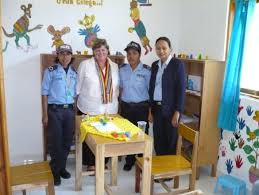 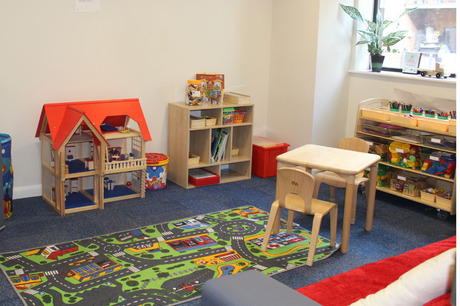 ការស្តាប់ចម្លើយកុមារ - ពេលវេលា
តើនៅពេលណាគួរចាប់ផ្តើមស្តាប់ចម្លើយ?
នៅពេលដែលគិតពិចារណាអំពីពេលវេលានៃថ្ងៃត្រូវស្តាប់ចម្លើយកុមារ ការថ្លឹងថ្លែងត្រូវពិចារណារវាង៖ 
ភាពប្រាកដប្រជានៃបញ្ហា និងតម្រូវការ ដើម្បីឲ្យការស៊ើអង្កេតមានការវិវត្តន៍
ការដែលអាចធ្វើឲ្យប៉ះពាល់ដល់ភស្តុតាង (ឧទាហរណ៍៖ កុមារទៅផ្ទះ រកឪពុកម្តាយដែលអាចមានឥទ្ធិពលមកលើកាគិតរបស់កុមារ)
ចំណុចសំខាន់បំផុត គឺថា​ តម្រូវការរបស់កុមារ (កុមារតូចមានអាយុតិចជាង ៨ឆ្នាំ ពិបាកព្យាយាមផ្តល់ចម្លើយ/ការគិតជាប់ទាក់ទងគ្នាបានឡើយ បើហួសម៉ោង ៩យប់)។
[Speaker Notes: Ask: 
When should an interview occur?

Answer: 
When considering the time of day to interview children, balance needs to be struck between:
the seriousness of the matter and the need to progress the investigation promptly;
the possible contamination of evidence (eg: if the child goes home to parents who may influence their account); and
most importantly, the needs of the child (a young child under 8 years will struggle to give a coherent account after 9pm).

Attempts should be made to interview during the day when the child has had sufficient sleep and nourishment and is less likely to be irritable or unsettled.]
ការស្តាប់ចម្លើយកុមារ - បច្ចេកទេស
រឿងរ៉ាងដែលត្រូវពិចារណាខណៈពេលដែលកំពុងស្តាប់ចម្លើយកុមាររងគ្រោះ៖
វិធីសាស្រ្តទន់ភ្លន់ និងទទួលស្គាល់អំពីភាពងាយរងគ្រោះ
បង្កើតបរិយាកាសទាញអារម្មណ៍កុមារ និងបង្កើតភាពស្និតស្នាល (develop rapport)
កំណត់អាយុវិវត្តរបស់កុមារ
ណែនាំខ្លួនអ្នក ថាជា អ្នកជួយ (សង្រ្គោះ)
សួរកុមារ ថាតើនាង (ក្មួយ,  ...) ដឹងទេថាហេតុអ្វីបានជាពួកនោះមកជួបនាង/អ្នក
បង្កើតវិធានផ្ទៃក្នុង (ពិត ឬមិនពិត) 
ស្នើឲ្យកុមាររៀបរាប់ដោយផ្ទាល់នូវអ្វីដែលបានកើតឡើង
ចាប់ផ្តើដោយ សំណួរ បើក-បិទ ហើយប្រើសំណួរផ្ទាល់នៅពេលចាំបាច់
ពិចារណាថា កុមារអាចប្រាប់អំពីជនរងគ្រោះផ្សេងទៀត
[Speaker Notes: Things to consider while interviewing child victims:
All children should be approached with extreme sensitivity and their vulnerability recognized and understood.
Try to establish a neutral environment and rapport with the child before beginning the interview.
Try to establish the child’s developmental level in order to understand any limitations as well as appropriate interactions. It is important to realize that young children have little or no concept of numbers or time, and that they may use terminology differently to adults making interpretation of questions and answers a sensitive matter.
Always identify yourself as a helping person.
Ask the child if he/she knows why they have come to see you.
Establish ground rules for the interview, including permission for the child to say he/she doesn’t know, permission to correct the interviewer, and the difference between truth and lies.
Ask the child to describe what happened, or is happening, to them in their own words.
Always begin with open-ended questions. Avoid the use of leading questions and use direct questioning only when open-ended questioning/free narrative has been exhausted. Structured interviewing protocols can reduce interviewer bias and preserve objectivity.
When planning investigative strategies, consider other children (boys as well as girls) that may have had contact with the alleged perpetrator. For example, there may be an indication to examine the child’s siblings. Also consider interviewing the caretaker of the child, without the child present.]
ការស្តាប់ចម្លើយកុមារ - បច្ចេកទេស
សំណួរបើក ៖
ជាសំណួរអព្យាក្រឹត្យដែលមិនបញ្ជាក់ទម្រង់នៃចម្លើយ ឬការឆ្លើយតបណាមួយ 
លើកទឹកចិត្តកុមារឲ្យនឹកឃើញឡើងវិញរាល់រឿងរ៉ាវ
ស្នើឲ្យកុមារផ្តល់ចម្លើយឲ្យបានវែង លម្អិត និងឆ្លើយតបបានត្រឹមត្រូវ
ឧទាហរណ៍ ការប្រើសំណួរ បើក-បិទ៖
“សូមប្រាប់ខ្ញុំឲ្យពិតប្រាកដមក អ្វីបានកើតឡើងនៅពេលម្តាយរបស់អ្នកមកដល់?”
 “សូមប្រាប់ខ្ញុំមក តើអ្នកបានធ្វើអ្វីខ្លះ បន្ទាប់ពីបុរសម្នាក់នោះចាកចេញពីផ្ទះ”
[Speaker Notes: Ask:
Who can provide some examples of open questions?
Why should they be avoided?

Answer:
Open-ended questions are neutral questions that do not indicate any form of answer or response that is expected from the child. They encourage the child to recall information from memory. 
Open-ended questions invite children to give longer, more detailed and more accurate responses than other kinds of questions, especially when questioning school-age children and adolescents.
For example:
“Please tell me exactly what happened when your mother arrived.” 
“Please tell me what you did after the man left the house.”]
ការស្តាប់ចម្លើយកុមារ - បច្ចេកទេស
ចំណុចត្រូវចៀសវាងខណៈពេលកំពុងស្តាប់ចម្លើយកុមាររងគ្រោះ ៖ 
មិនត្រូវថាឲ្យរង្វាន់កុមារចំពោះការឆ្លើយសំណួរឡើយ ត្រូវសំដៅជាក់លាក់ទៅលើការស៊ើបអង្កេត
មិនត្រូវឲ្យស្កគ្រាប់ (លុយ) ឬចំណីអាហារដល់កុមារ
ចៀសវាងបច្ចេកទេសការសួរសំណួរត្រួតពិនិត្យឆ្លងកាត់/ខ្វែងគ្នា
ចៀសវាងភាសាប៉ូលីស (Police Jargon)
ចៀសវាងការឆ្លើយតបបែបចំអក/លលេង (quizzical responses) ទៅនឹងចម្លើយរបស់កុមារ (ចងចិញ្ចើម (frowning) ។ល។)។ កុមារអាចគិតថា កុមារផ្តល់ចម្លើយ “មិនត្រឹមត្រូវ”
ចៀសវាងសំណួរបិទ បញ្ចប់ (closed ended) បង្ខំឲ្យជ្រើសរើស និងសំណួរនាំមុខ
[Speaker Notes: Ask:
What should they be avoided?

Things to avoid while interviewing child victims:
Don’t verbally reward the child for answering a question that is significant to the investigation;
Don’t reward the child with lollies or food stuffs (nourishment is acceptable, but not as an integral part of the interview);
Avoid cross examination questioning techniques;
Avoid Police jargon; and
Avoid quizzical responses to a child’s answer’s (frowning etc). The child may think they’ve offered an ‘incorrect’ response.
Avoid closed ended, forced-choice and leading questions.]
ការស្តាប់ចម្លើយកុមារ - បច្ចេកទេស
សំណួរ បិទ បញ្ចប់ (Closed-ended questions)៖
ត្រូវការចម្លើយសាមញ្ញពីកុមារ ដូចជា “ចាស” ឬ “ទេ” ការបញ្ជាក់អត្តសញ្ញាណព័ត៌មាន (អាយុ ។ល។) 
កុមារតូចមានទំនោរឆ្លើយតប “ចាស/បាទ” ឬ “ទេ” ទៅនឹងសំណួរ
អាចនាំឲ្យទទួលបានចម្លើយមិនពិត ដែលអាចធ្វើឲ្យប៉ះពាល់ដល់ភាពដែលអាចជឿជាក់បាននៃហេតុការណ៍ក្នុងព្រឹត្តិការ
ឧទាហរណ៍នៃសំណួរបិទបញ្ចប់ ៖
“តើអ្នកនឹងបន្តទៅសាលារៀនទៀតទេបន្ទាប់ពីឧបទ្ទវហេតុ? 
“តើអ្នកអាយុប៉ុន្មាននៅពេលដែលមានរឿននេះកើតឡើង?
“មានអ្នកណាខ្លះនៅក្នុងបន្ទប់ពេលនោះ?
[Speaker Notes: Ask:
Who can provide some examples of closed end questions?
Why should they be avoided?

Answer:
Closed-end questions require a simple answer from the child, i.e. either “yes” or “no” or a simple fact like one’s age, one’s place of residence, etc. 
Some research suggests that especially young children have a tendency to respond affirmatively to a “yes or no” question. Therefore, closed-ended questions may lead to untrue statements. 
For example: 
“Did you continue going to school after the incident?” 
“Did you run away when the man came into the room?”
“How old were you when this happened?” or “Who else was in the room?”

Professionals should avoid closed-ended questions as much as possible, except if neutral facts are required, like name, age, place of residence, etc.]
ការស្តាប់ចម្លើយកុមារ - បច្ចេកទេស
សំណួរបែបបង្ខំឲ្យជ្រើសរើស (ចម្លើយ)៖ 
លើកសំណួរដល់កុមារត្រូវកម្រិតចំនួននៃចម្លើយ
ណែនាំអំពីព័ត៌មាន រួចចូលទៅសំណួរតែម្តង 
រកវិធីសាស្រ្ត/ឥទ្ធិពល យ៉ាងណាធ្វើឲ្យចម្លើយរបស់កុមារក្នុងជម្រើសមួយមានកម្រិត
ឧទាហរណ៍នៃសំណួរបែបបង្ខំឲ្យជ្រើសរើស(ចម្លើយ)៖
“តើបុរសម្នាក់នោះពាក់ស្បែកជើងពណ៌ត្នោត ឬពណ៌ខ្មៅ?
តើអ្នកទៅផ្ទះ  មុន ឬក្រោយពេលចាប់ផ្តើមភ្លៀង?
[Speaker Notes: Ask:
Who can provide some examples of forced-choice questions?
Why should they be avoided?

Answer:
Forced-choice questions are questions in which the professional presents the child with a limited number of response options. 
Forced-choice questions in which the professional, by definition, introduces information, should be avoided as much as possible.
For example:
“Did the man wear brown or black shoes?” 
“Did you go home before or after it started raining?”

Forced-choice questions may only be used if essential information is still missing after open ended questions, cue questions and “Wh-” questions have been exhausted.]
ការស្តាប់ចម្លើយកុមារ - បច្ចេកទេស
សំណួរនាំមុខ (Leading question)៖ 
ឬគេហៅថា ‘Suggestive questions’
ប្រាប់នូវចំណុចបញ្ជាក់ដែលអាចយកជាចម្លើយ
អាចនាំឲ្យការផ្តល់ចម្លើយមិនពិត ហើយដែលអាចធ្វើឲ្យប៉ះពាល់ដល់ការជឿជាក់នៃហេតុការណ៍របស់កុមារនៅក្នុងព្រឹត្តិការ
ឧទាហរណ៍ សំណួរនាំមុខ៖
“តើបុរសនោះមានកាំភ្លើងនៅក្នុងដៃគាត់ឬទេ?
“តើអ្នកចូលចិត្តអ្វីដែលគាត់បានធ្វើមកលើអ្នកដែរឬទេ?”
“ដូច្នេះអ្នកមានការភ័យខ្លាច មែនឬ?”
[Speaker Notes: Ask:
Who can provide some examples of forced-choice questions?
Why should they be avoided?

Answer:
Leading questions—also called “suggestive questions”—are questions in which the professional already offers an indication of a possible answer and should be avoided whenever communicating with child victims and witnesses.
Children do not feel free to answer leading questions and most of the time these questions lead to untrue statements. 
All children, but especially younger ones, are very susceptible to suggestion and manipulation by adults and perhaps even more so by professional adults who are supposed to assist and protect them throughout the justice process. 
For example:
“Did the man have a gun in his hand?” (introduces the idea of a gun to the child) 
“Did you like what he did to you?” (suggests that the child liked the events) 
“So you were scared, no?” (gives the impression that the interviewer already knows the answer, namely that the child was scared).

Professionals should avoid asking such inappropriate questions to child victims and witnesses, whatever the circumstances.]